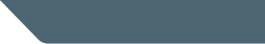 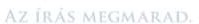 Born digital archiválási, dokumentumkezelési gyakorlat a  Magyar Nemzeti Levéltárban
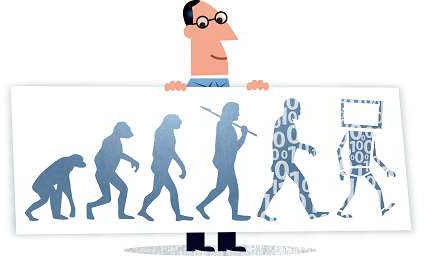 Szatucsek Zoltán
Magyar Nemzeti Levéltár

Born Digital Műhelykonferencia  PIM DBK – OSZK
Budapest, 2021. november 5.
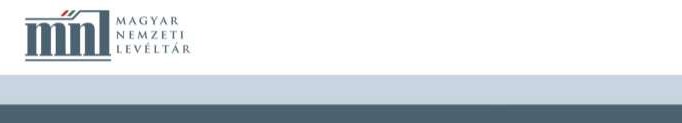 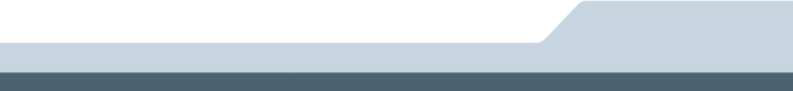 Megőrzés problémái
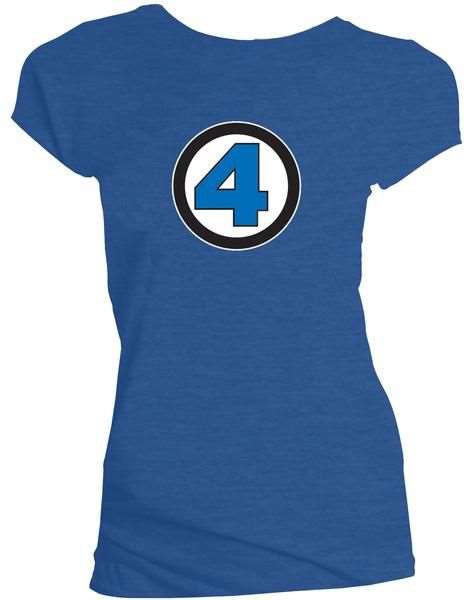 Mennyiség
Változatosság
Technológiai avulás
Értelmezhetőség
Mitől más? 1. Sok
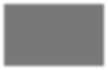 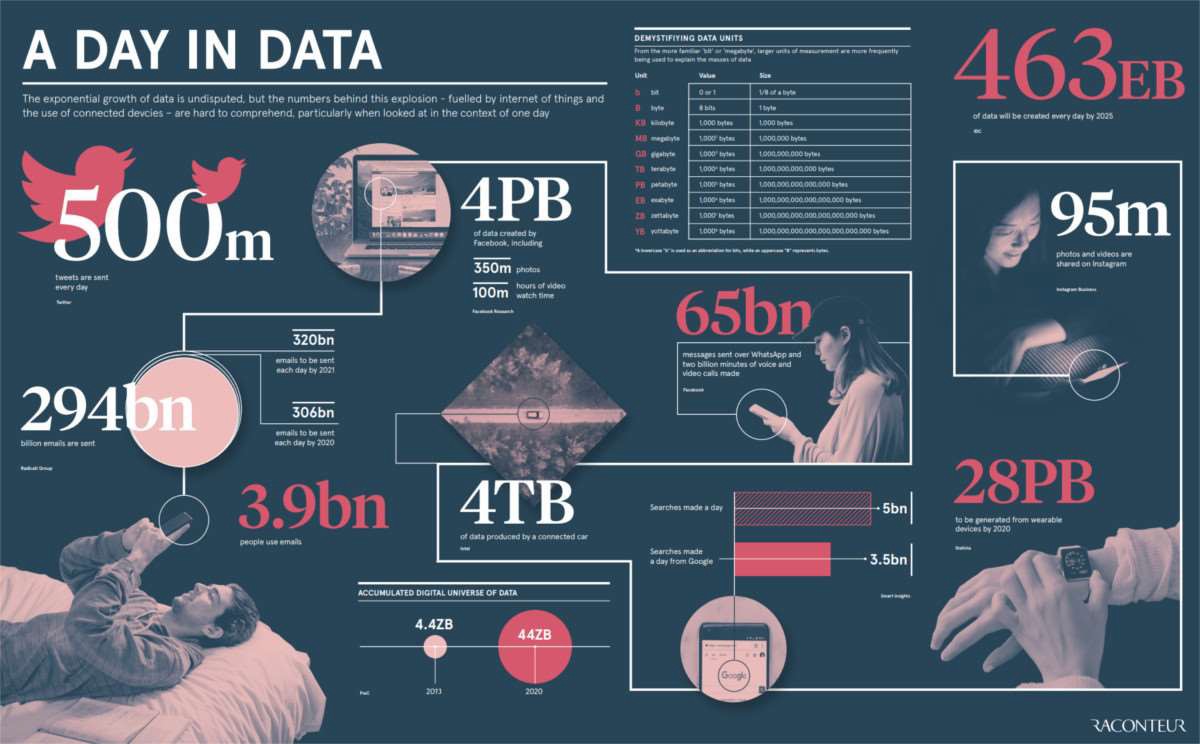 Mitől más? 2. Használat
Az elektronikus iratok a kommunikációt alakították át. Nem a média,  hanem más a tartalom és a funkció
másra használják
másként használják
Más az adat és az információ kapcsolata
Más az információ kinyerésének módja
Mitől más? 3. Technológiai avulás
Elektronikus irat archiválás paradoxona
Fizikai instabilitás
Intellektuális instabilitás
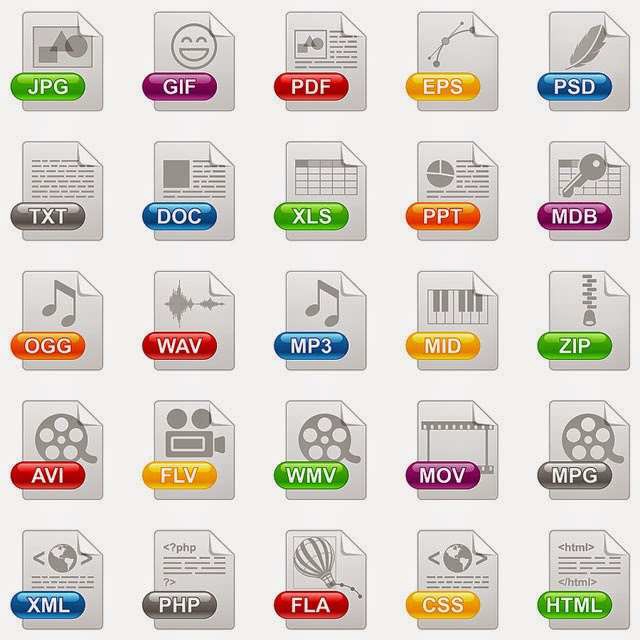 Mitől más? 4. Értelmezhetőség
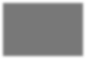 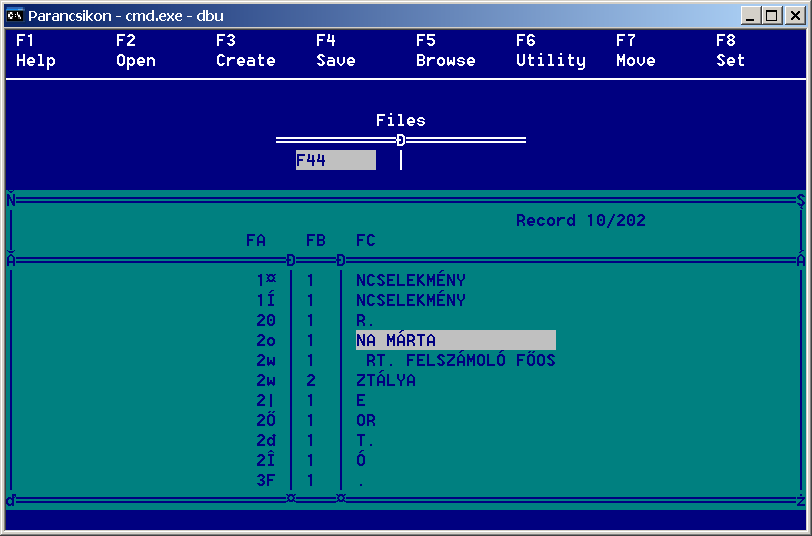 mit jelent?  mire vonatkozik?  hogyan keletkezett?
Ha más az adat, mások a vele kapcsolatos  feladatok
Levéltár: iratértékelés / Könyvtár, múzeum gyűjtés,
/ Tudós/Írói hagyaték: digitális archeológia
Megőrzés tárgya (jelentős tulajdonságok 5  content, context, structure, appearance, behaviour  Rothenberg&Bikson 1999)
Megőrzés módja (aktív, különböző tartalmak  különböző megőrzési módot igényelnek)
Komplex megközelítés
A digitálisan keletkezett kulturális objektumok az élet végtelen sokféleségének  lenyomatai. A minisztériumok információs struktúrái teljesen eltérnek a  hatósági feladatokat ellátó szervekétől és értékelésük, feldolgozások
szempontjai alapvetően különböznek egy politikus, tudós magánirataitól, egy
irodalmi hagyatéktól vagy az audiovizuális műalkotásoktól. Egyes tartalmaknál a  szöveg megőrzése a fontos, háttérbe szorítva az eredetiséget, az integritást, a  hitelességet, amelynek elsődlegessége nem vonható kétségbe a törvények
eredeti példányainak vagy szerződések esetében. Mivel ezeknek a
szempontoknak az érvényesítése egyidejűleg nem lehetséges, az elektronikus  archívum legfőbb felelőssége, hogy megragadja az digitális objektum lényegét,  és a lehetséges stratégiákból vagy azok kombinációjából hozzárendelje a
releváns egyedi megőrzési stratégiát. Az elektronikus iratokról való gondolkodás  elmúlt két évtizedében nem született olyan megoldás, amelyre egyedüliként  alapozható lenne a hosszú távú megőrzés. A megőrzési stratégiák azonban olyan  eszközkészletet jelentenek a levéltárosoknak, amelyek kombinálásával sikeresen  megoldható a feladat.
OAIS
ISO 14721:2012 Open archival
information system (OAIS) --  Reference model
ISO 20652:2006 Producer-archive
interface -- Methodology abstract  standard
ISO 16363:2012 Audit and
certification of trustworthy digital  repositories
ISO 16919:2014	Requirements for
bodies providing audit and
certification of candidate  trustworthy digital repositories
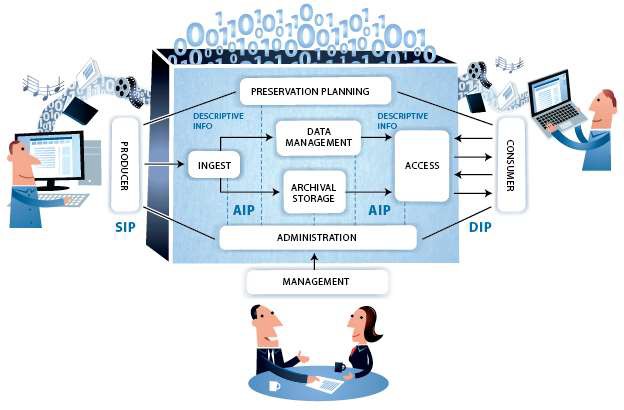 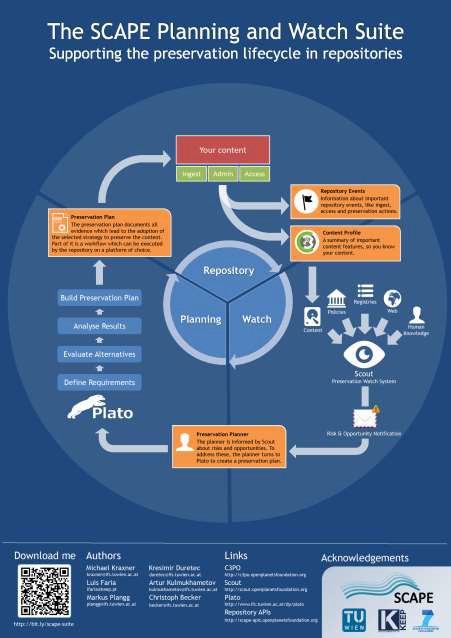 Megőrzéstervezés
Követelmények meghatározása
Alapok, iratok, követelmények
Alternatívák értékelése
Alternatívák, kísérletek
Eredmények áttekintése
Megőrzési terv létrehozása
Planets project 2007-2010
Born digital
Digitális  Digitális  Analóg
Digitális  Analóg  Digitális
mű/kiadvány/példány
kiadás folyamatában keletkezett változatok  terjesztési változatok
Minden born digital, amire a megőrzés irányul
Levéltári projektek
1.	ÚMKL SZAO 1980-1992
MOL pilot projekt 2001
E-levéltár projekt 2006-2013
E-ARK projekt 2011-2017
KÖFOP projekt 2015-2020
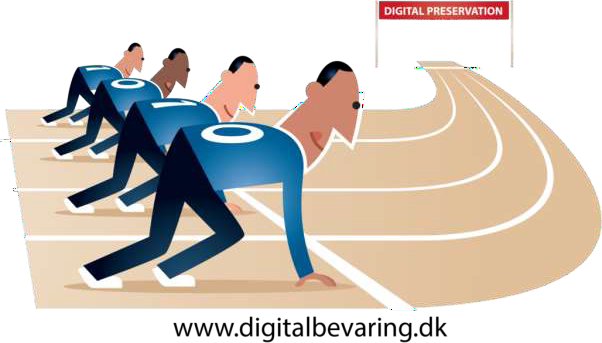 Nemzetközi együttműködés
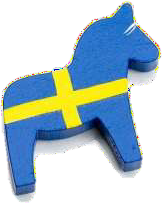 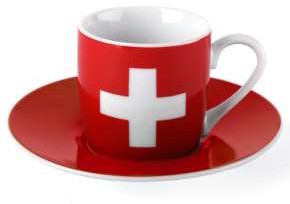 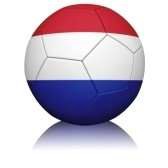 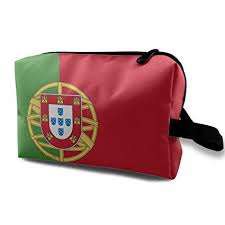 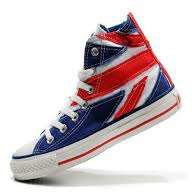 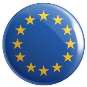 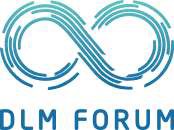 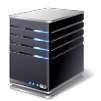 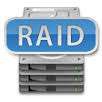 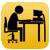 Archives’ local systems
Archival institution
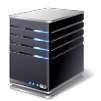 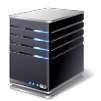 External  System infterface
Preservation system
AIS
Office gate
Client gate
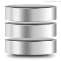 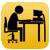 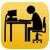 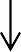 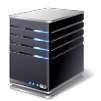 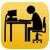 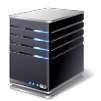 Portal
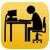 Short term repository
Government Central IT System
Elektronikus levéltár
bemeneti jogszabály
checksum
beadás, hivatali kapun
karantén
validálás
transzformálás
eredeti archiválása
data management
archív és publikus tárolás
automatikus migráció
full text index
keresés
szűrés
transzformáció
anonimizálás
vízjelezés
kézbesítés 3 helyre
ügyfélszolgálat
publikálás
exportálás
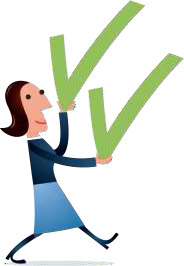 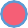 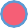 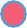 Szabályozás története
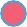 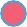 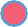 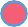 Hatósági jogkör 2021
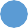 ISZ SIP export
kötelező 2018
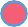 SIP átadás kötelező
2016

SIP definíció 2013
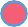 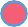 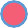 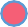 Szabályozási környezet
34/2016. (XI. 30.) EMMI rendelet az elektronikus formában tárolt iratok  közlevéltári átvételének eljárásrendjéről és műszaki követelményeiről
Fogalmak
Csomag felépítése
Levéltári átvételi megállapodás
Átvétel típusai
Eljárási szabályok
Metaadatok
3/2018. (II. 21.) BM rendelet a közfeladatot ellátó szerveknél  alkalmazható iratkezelési szoftverekkel szemben támasztott  követelményekről
2021. évi LVI. törvény – köziratvédelmi bírság
MNL által kezelt szabványok
Metaadat-adatséma megfeleltetés
A rendelet 1. melléklet 1.1. B. aa) metadata.xml adatcsere sémája
A rendelet 2., 3. és 4. melléklet 2. pontja, illetve az 5. melléklet  szerinti metaadatok adatcsere sémája
A közlevéltárakban értelmezési kötelezettség alá eső adatformátumok
EU – CEF eArchiving Building Block
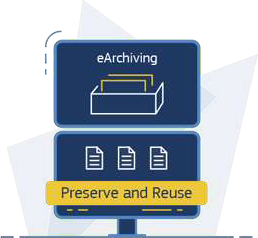 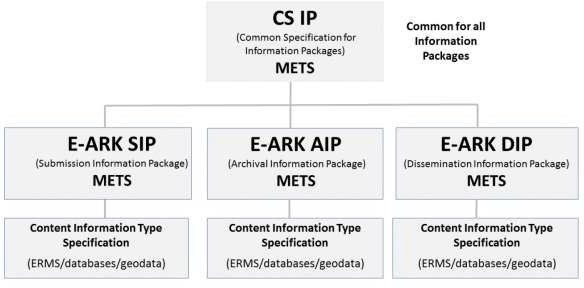 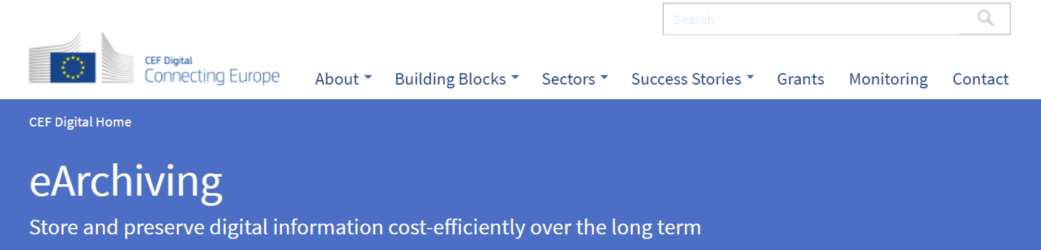 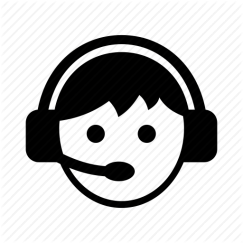 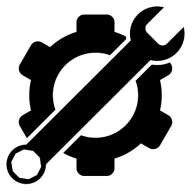 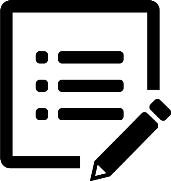 Konklúziók – Iratkezelésfelügyeleti Osztály  megnövekedett szerepe
Tanácsadás az iratkezelés rendszereinek kialakításában
Szabványok kezelése
Iratkezelés ellenőrzése
Iratátvétel
Iratátadási megállapodás szerepe
Iratértékelés
Tudatos gyarapítás
Metaadatok ellenőrzése
Értelmezhetőség ellenőrzése
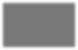 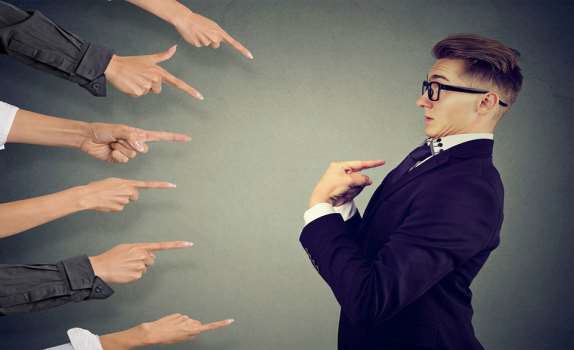 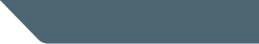 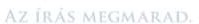 Köszönöm a figyelmet!
szatucsek.zoltan@mnl.gov.hu
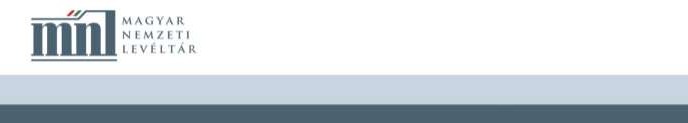 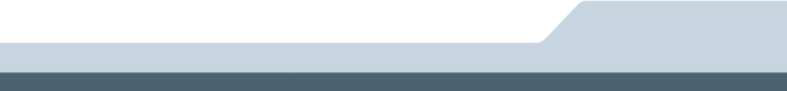